Geschillencommissie Passend Onderwijs
1
Joke Sperling en Annie Wigger
VARO/NVOR symposium
20 april 2016
2
Opzet
Algemeen

Overzicht adviezen GPO

Praktijkervaringen bij GPO

Samenloop procedure TLV
3
Algemeen
Reden
Bevoegdheid
Samenstelling
Procedure
Toetsnorm
4
Bevoegdheid
Geschillen die ontstaan bij toepassing van:
Aanmelding leerling met extra ondersteuning
Zorgplicht bij afwijzing
Geen plaatsruimte/respecteren/onderschrijven richting
Vaststellen en bijstellen OPP
Verwijdering
Cluster 1 en 2: begeleiding of inschrijving
Niet: uitvoering
5
Aanmelding
6
Aanmelding
Het bevoegd gezag beoordeelt of de aanmelding een kind betreft dat extra ondersteuning behoeft. 
Hiertoe kan het bevoegd gezag de ouders verzoeken gegevens te overleggen betreffende stoornissen of handicaps van het kind of beperkingen in de onderwijsparticipatie.
7
Zorgplicht
8
Zorgplicht
Indien de toelating van een leerling die extra ondersteuning behoeft, wordt geweigerd, vindt de weigering niet plaats dan nadat het bevoegd gezag er, na overleg met de ouders en met inachtneming van de ondersteuningsbehoefte van de leerling en de schoolondersteunings-profielen van de betrokken scholen, voor heeft zorg gedragen dat een andere school bereid is de leerling toe te laten.
9
Ontwikkelingsperspectief
10
OPP 1
Het bevoegd gezag stelt nadat op overeenstemming gericht overleg is gevoerd met de ouders een ontwikkelingsperspectief vast:
voor leerlingen van een basisschool, die extra ondersteuning behoeven; en
b.	voor leerlingen van een speciale school voor 	basisonderwijs.
11
OPP 2
Nadat op overeenstemming gericht overleg is gevoerd met de ouders kan het bevoegd gezag het ontwikkelingsperspectief bijstellen.
12
Inhoud OPP
Onderwijssoort VO/uitstroomprofiel/vervolgonderwijs/soort arbeid
Onderbouwing: belemmerende en bevorderende factoren
Omschrijving indiv. begeleiding
Vermelden evt. afwijking programma
Uitspraak over leerrendementsverwachting per vakgebied/leerdoel uitstroom (106295)
13
OOGO
Reëel en open
Ondertekening
Bijstellen
Geen overeenstemming
14
15
Verwijdering
Voordat wordt besloten tot verwijdering hoort het bevoegd gezag de betrokken groepsleraar. Definitieve verwijdering van een leerling vindt niet plaats dan nadat het bevoegd gezag ervoor heeft zorg gedragen dat een andere school bereid is de leerling toe te laten.
16
Voorwaarden verwijdering e.o. leerling
Op deugdelijk onderzoek gebaseerd OPP
Gelegenheid inhoud te geven aan OPP
Onderzoek naar resterende mogelijkheden
Inventarisatie scholen die wel ondersteuning kunnen bieden
Overleg met ouders
Reistijd is benoemd
Voldoende gemotiveerd
Bij definitief besluit: schriftelijke aanvaarding andere school
17
‘Andere’ verwijdering
Redelijkheidstoets: niet of een andere beslissing mogelijk is, maar of de beslissing de toets der redelijkheid kan doorstaan
18
Verwijdering
19
Samenloop procedures
Verwijdering naar speciaal onderwijs of SBO
Toelaatbaarheidsverklaring voor verwijzing SBO of so of svo 
Aanvraag door de school waar de leerling ingeschreven staat
Besluit door Samenwerkingsverband
Bestuursrecht van toepassing
20
Samenwerkingsverband
Bevoegd gezag van de school/scholen aangesloten bij samenwerkingsverband
152 samenwerkingsverbanden in po en vo
21
22
Doel
samenhangend geheel van ondersteuningsvoorzieningen binnen en tussen scholen realiseren zodanig dat leerlingen een ononderbroken ontwikkelingsproces kunnen doormaken en leerlingen die extra ondersteuning nodig behoeven een zo passend mogelijke plaats in het onderwijs krijgen.
23
Taken Samenwerkingsverband
Vaststellen ondersteuningsplan
Verdelen en toewijzen ondersteuningsmiddelen scholen
Beoordeling toelaatbaarheid leerlingen v(s)o/bso
Adviseren ondersteuningsbehoefte leerling op verzoek van bevoegd gezag
24
Ondersteuningsplan
Wijze waarop wordt voldaan aan de basisondersteuningsvoorzieningen op scholen
Procedure en criteria voor verdeling, besteding en toewijzing van ondersteuningsmiddelen/voorzieningen
Procedure en criteria voor plaatsing in speciaal onderwijs/sbo
Beleid voor terugplaatsing / overplaatsing
25
Ondersteuningsplan
Beoogde en bereikte kwalitatieve en kwantitatieve resultaten van het onderwijs aan leerlingen die extra ondersteuning behoeven en de bekostiging daarvan
Wijze waarop aan ouders informatie wordt verstrekt over de ondersteuningsvoorzieningen en over de onafhankelijke ondersteuningsmogelijkheden voor ouders
Bekostingszaken
26
Samenloop met verwijderingsprocedure
Bevoegd gezag kan besluiten tot verwijdering 
Aanvraag TLV voor school speciaal onderwijs
Ouders maken zowel bezwaar tegen verwijdering als tegen de TLV
GPO toetst niet rechtmatigheid TLV terwijl dit wel basis is voor verwijdering 
Divergerende adviezen LBC TLV en GPO
27
LBT 3-3-2016 / 107093
Samenwerkingsverband moet zich bij beslissing tot afgifte TLV houden aan de procedure en criteria van Ondersteuningsplan
Horen van de ouders
Recht op deskundigenadvies
Inwinnen medische informatie m.b.t verwijzing cluster 3
28
29
Bezwaarprocedure
Ouder(s) dienen bezwaar in bij Samenwerkingsverband
Bezwaaradviescommissie / Landelijke bezwaaradviescommissie TLV v(s)o/bso bij Stichting Onderwijsgeschillen
Beslissing op bezwaar/ beroep bij de bestuursrechter
30
Divergerende adviezen
Na advies GPO en beslissing op bezwaar
Openbaar onderwijs: bestuursrechter
Bijzonder onderwijs: civiele rechter
Na advies Bezwaaradviescommissie TLV en beslissing op bezwaar: beroep bestuursrechter
31
Procederen ultimum remedium
Rol onderwijsconsulenten: bemiddeling
Geen oplossing: tijdig wijzen op bezwaarmogelijkheden
Procedures kosten tijd: 10 weken advies GPO
Overleg bij voorkeur niet stilleggen
Mogelijkheid mediation
32
33
Nog te verbeteren
Maatwerktrajecten: meer ruimte voor ouders en scholen voor extra ondersteuning in en buiten school
Betere afstemming gemeenten m.b.t jeugdzorg/ Jeugdwet
Leerplichtwet/rol leerplichtambtenaar
Regierol Samenwerkingsverband
34
GPO
Van tijdelijk naar permanent
Afstemming met TLV procedure
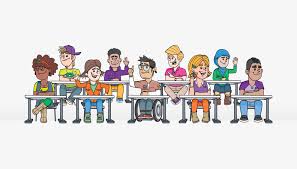 35
36